CLASSIC ROADSIDE
Christchurch
Blenheim Rd - Sockburn (OUT)
PANEL ID: CHCH03-62
35,903Yes
Orientation:Physical Size:
Daily Visuals:Illuminated:
105°6 x 3m
This top reach performing panel located on multi-laned Blenheim Rd on approach to the Sockburn roundabout reaches audiences from the CBD and Riccarton en route to Hornby and south to Timaru. Congestion along this stretch of road assures high dwell times. Businesses in the vicinity are predominantly car dealerships, automotive services, and manufacturing firms. This location is a standout for audiences that visit Outdoors Stores, Electronics Stores, Office Supplies, Department Stores and more (LANDMARKS ID).
Find on Google Maps
Find on Google Maps
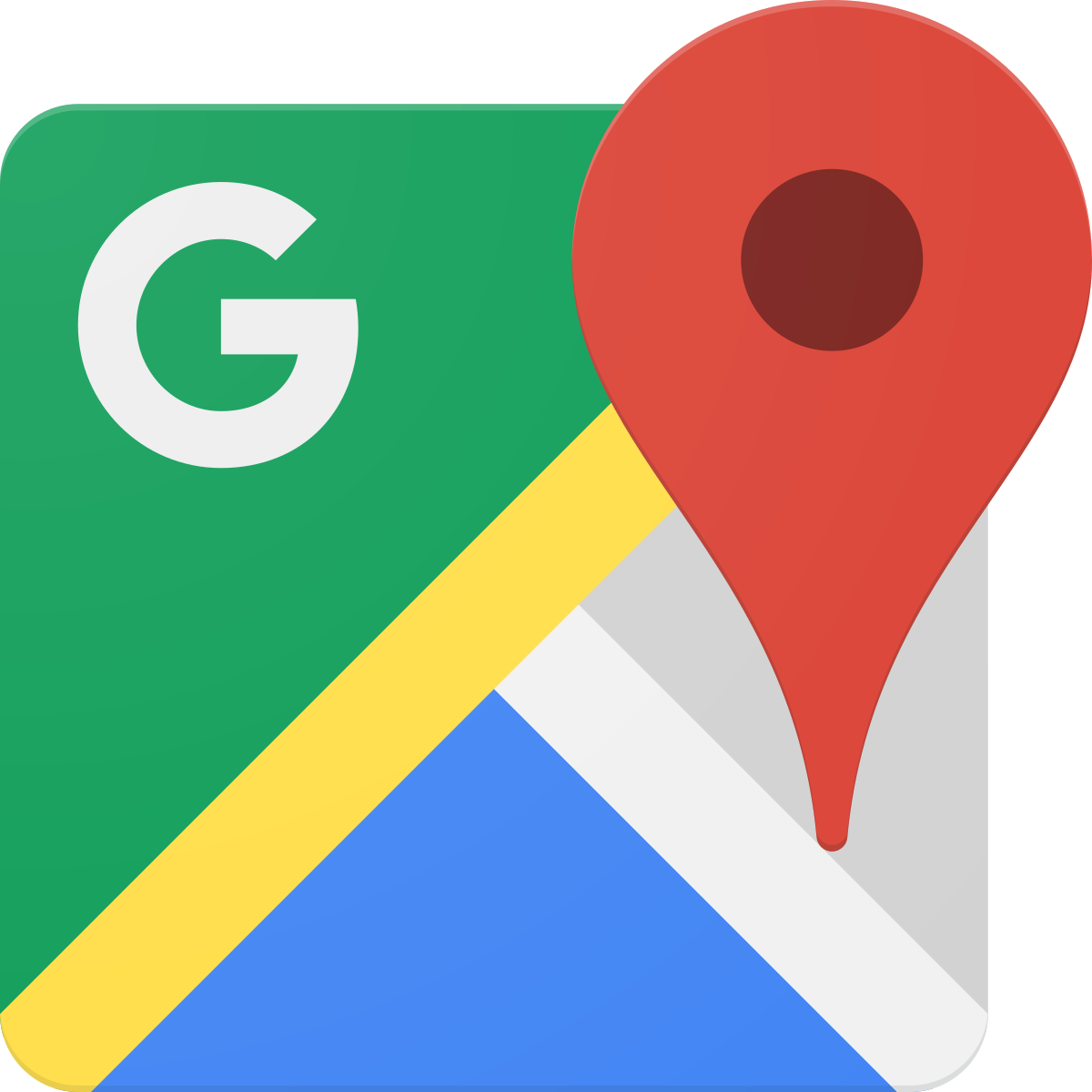 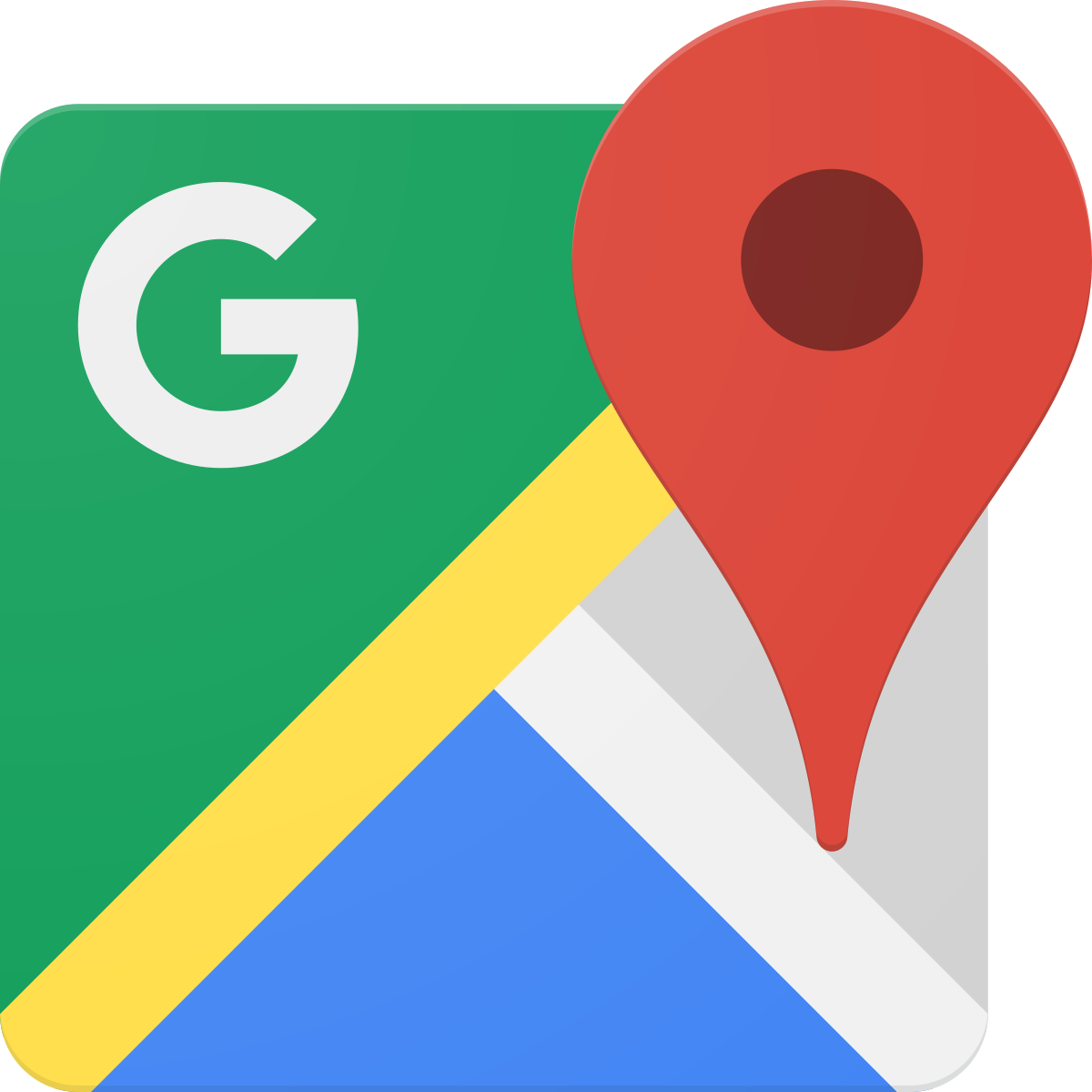